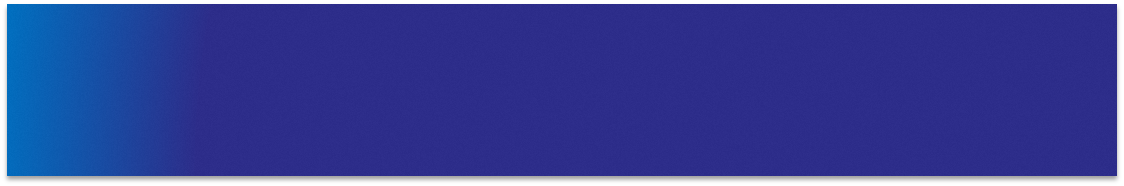 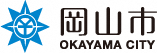 食品を取扱う事業者（食品製造業・飲食業等）の皆さまへ
食品品質向上Webセミナー（ＨＡＣＣＰ導入）
食品品質向上Webセミナー（ＨＡＣＣＰ導入）
－「基礎から業種に特化した内容まで」－
食品品質の向上には、食品製造に関わる法令遵守や、技術向上、販路を見据えた商品開発、衛生面からみた食品の適切な取扱い等、多角的に取り組む必要があります。

　今回、本年２０２１年６月までに全ての食品取扱い業者（食品製造業・飲食業等）の皆様が取り組む必要がある「ＨＡＣＣＰ（ハサップ）に沿った衛生管理」について、Webセミナーを開催します。ふるってご参加下さい。
２０２１年２月２２日（月）　（食品製造業向け）
２０２１年２月２４日（水）（飲食業向け）
●主催　：　岡山市
※本セミナーは岡山市とあいおいニッセイ同和損害
　保険㈱の包括連携協定に基づき開催いたします。
日程
●講師
両日とも１４時－１５時半　（開催時間の30分前から接続可能です。）
時間
ＭＳ＆ＡＤインターリスク総研（株）製品安全グループ
上席テクニカルアドバイザー　   
　垣花 直人
（国際HACCP同盟認定　
HACCPリード・インストラクター）
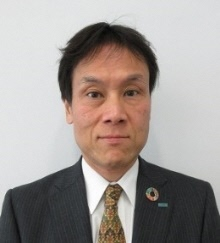 ZoomによるWebセミナー　　　接続方法等は別途ご案内します。
形式
無料
参加費
２月１５日（月）締切　定員先着300名（1日あたり）
※定員に満たない場合は締切を延長する場合があります。
●セミナー申込先
HACCP導入における基礎的な内容（総論）
HACCP導入の重要性
食中毒の起こりやすい食品や状況
食品製造業・飲食店に特化した具体的な内容（各論）
HACCPシステム構築のポイント
食中毒の予防対策（HACCPに沿った衛生管理）
※2月22日(月）食品製造業向けと、2月24日(水）飲食業向けは内容の一部が異なります。
内容
岡山市　産業振興・雇用推進課　  
    　ものづくり振興係　亀田　
e-mail：kougyoushinkou@city.okayama.lg.jp
ＴＥＬ：086-803-1329
ＦＡＸ：086-803-1738
参加申込書（以下記載のうえ、申込先にメール・FAX等でご提出ください。）
※開催1週間前を目途に岡山市から会議ＩＤ・パスワードと講義資料をメールで送付します。届かない場合はご連絡ください。